СТРАНА
Россия
Флаг
Герб
Столица-Москва
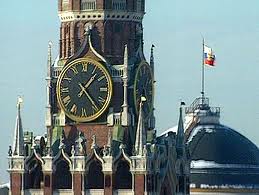 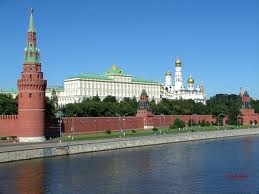 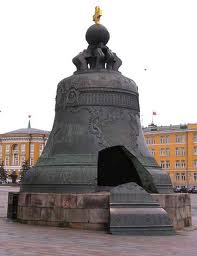 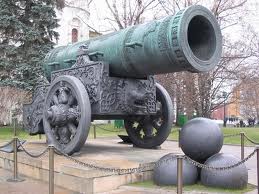 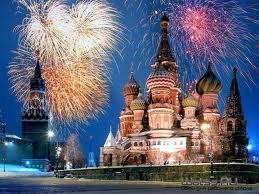 Президент Медведев Д.А.
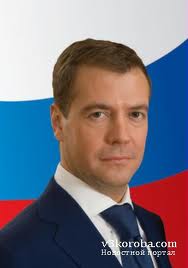